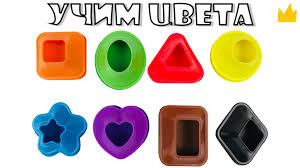 ДОМАШНЕЕ ЗАДАНИЕ